Муниципальное казенное образовательное учреждение 
Коротоякская средняя общеобразовательная школа
Острогожский муниципальный район
Дмитриева  Людмила  Андреевна
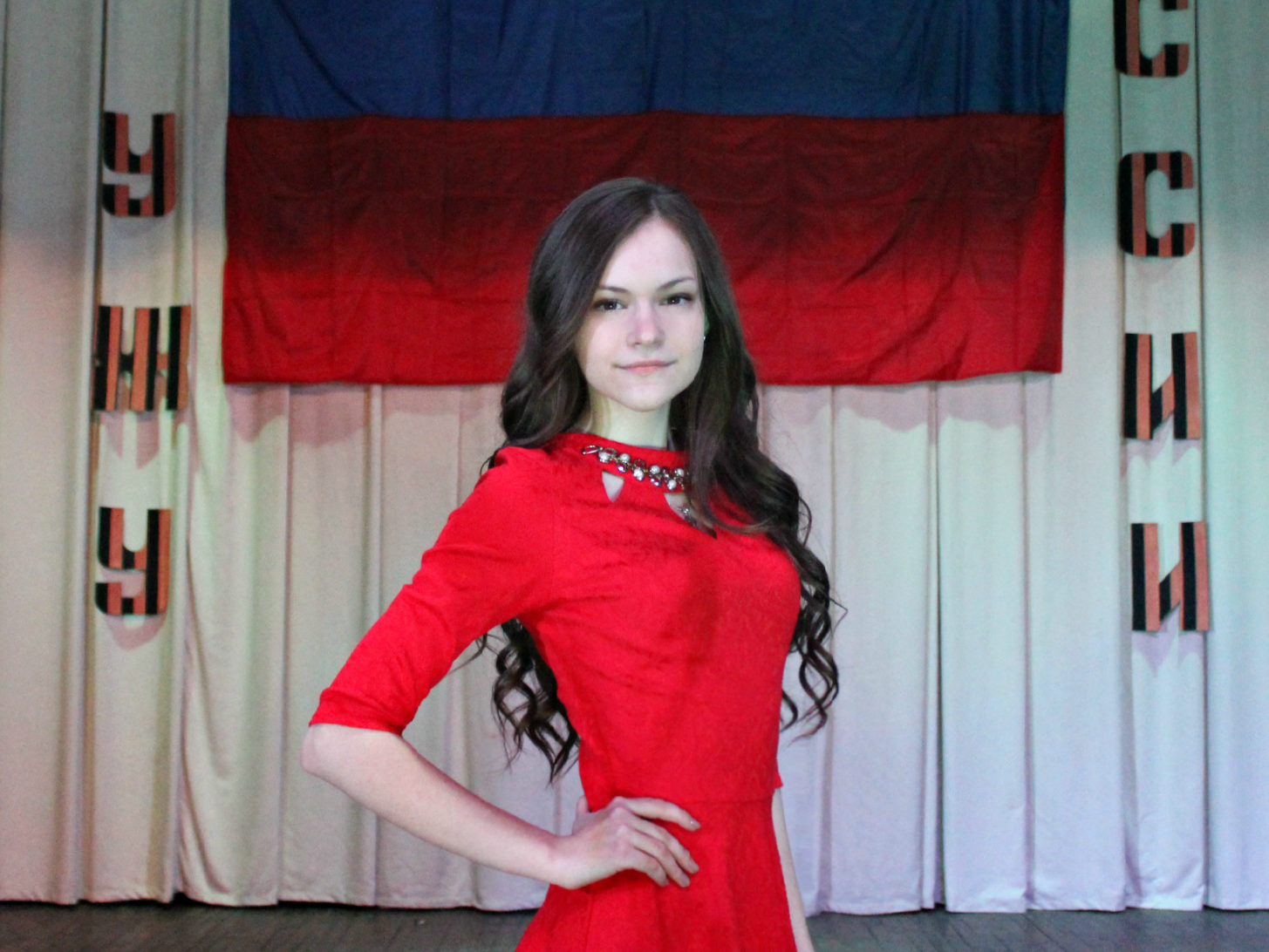 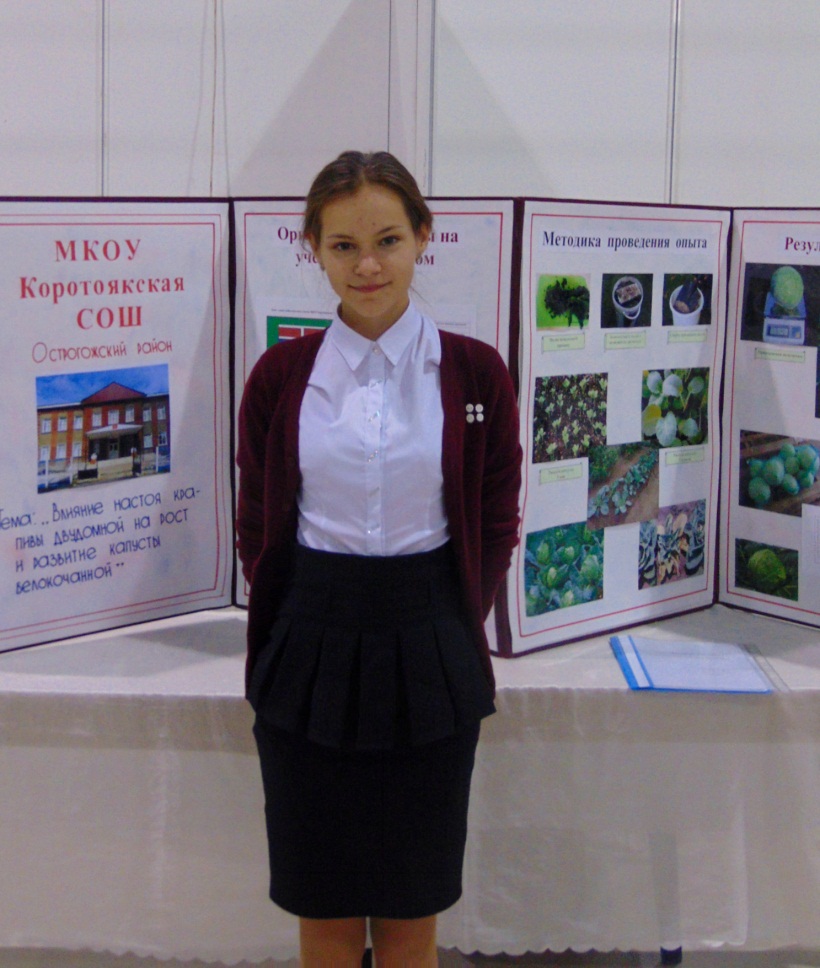 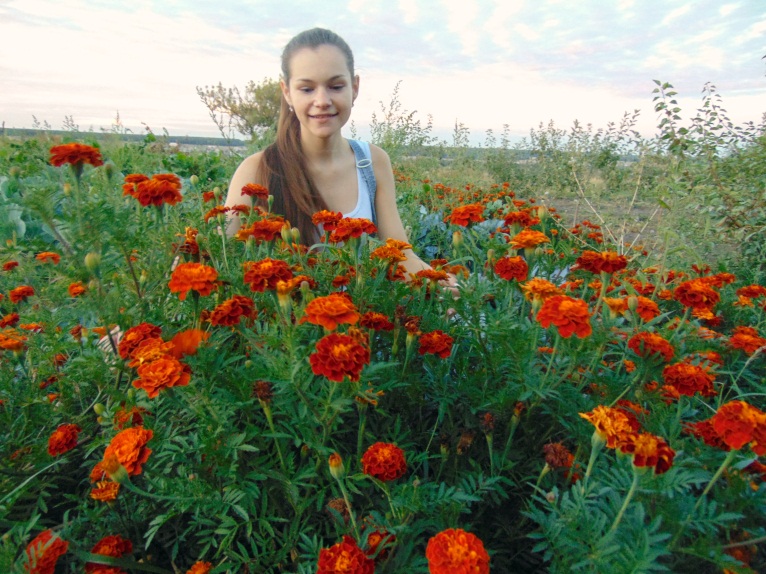 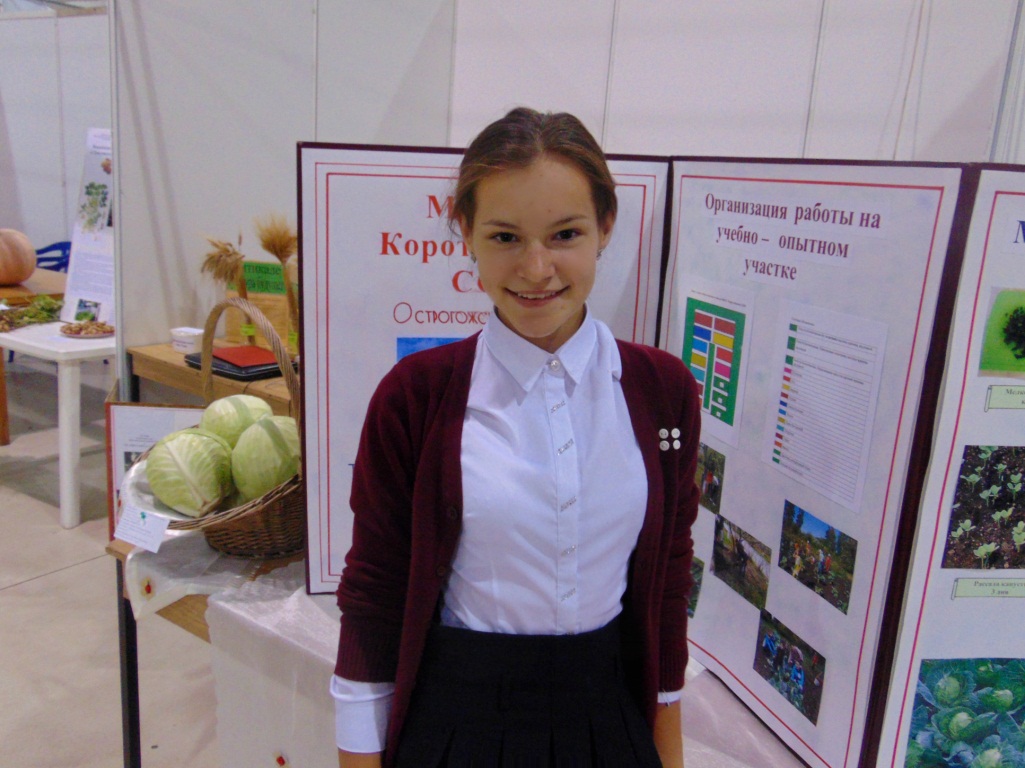 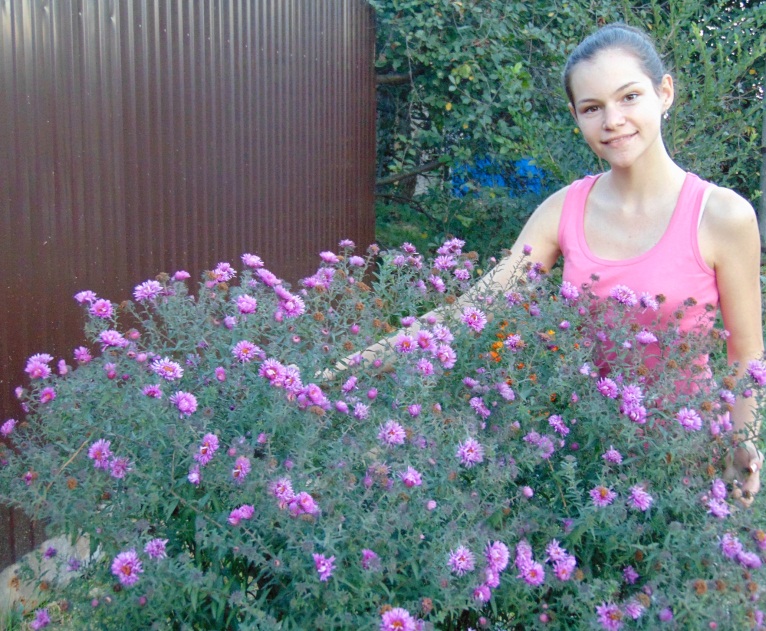 Участие в ежегодном конкурсе «Юннат»
2015, 2016 года
Организация и проведение экологического урока 
«Разделяй с нами»
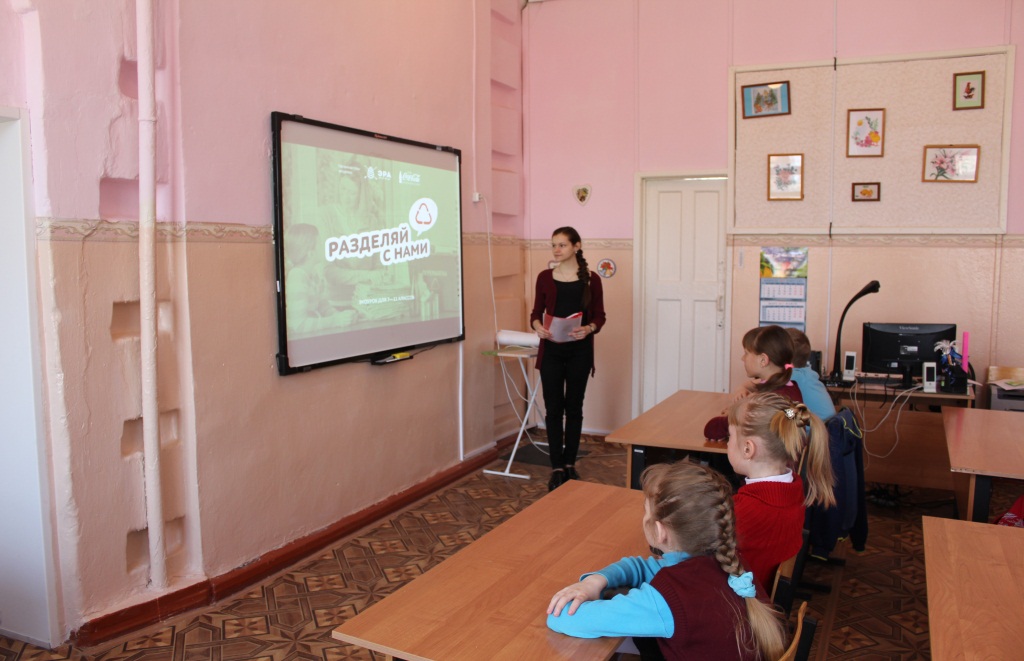 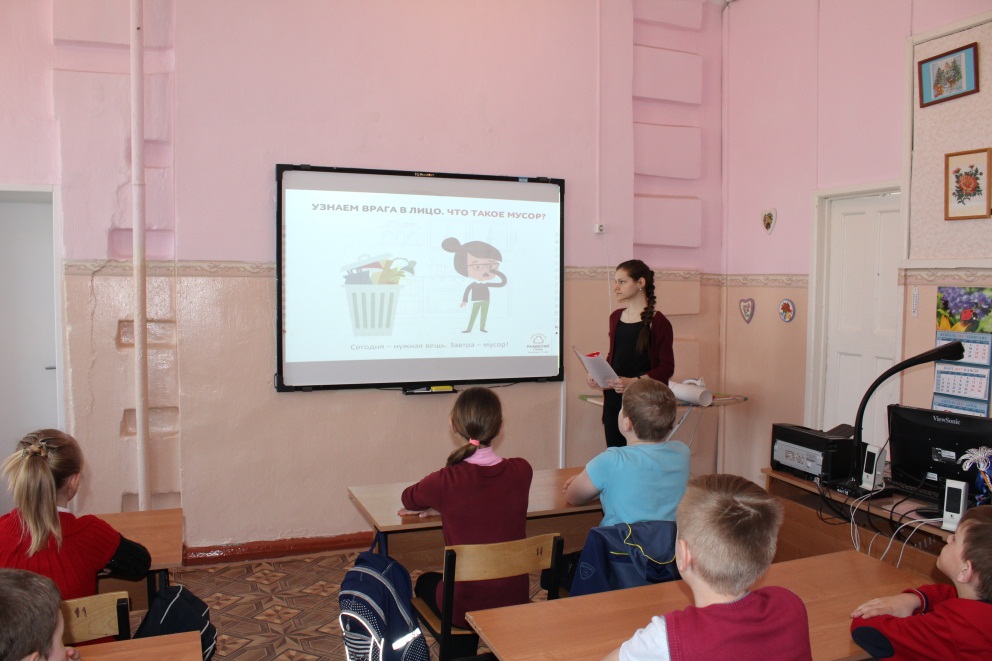 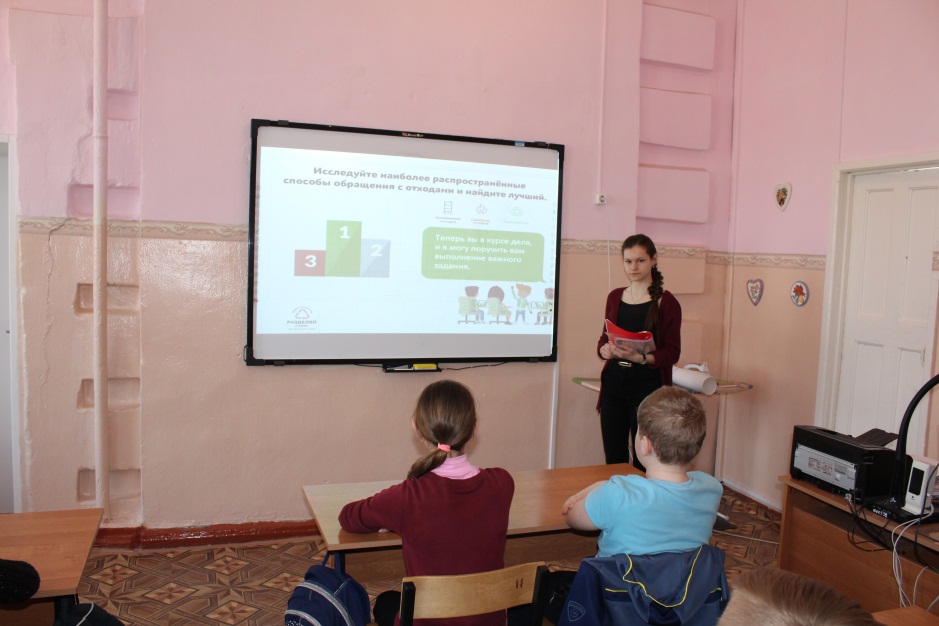 Организация Экологической тропы, 
оформление стенда
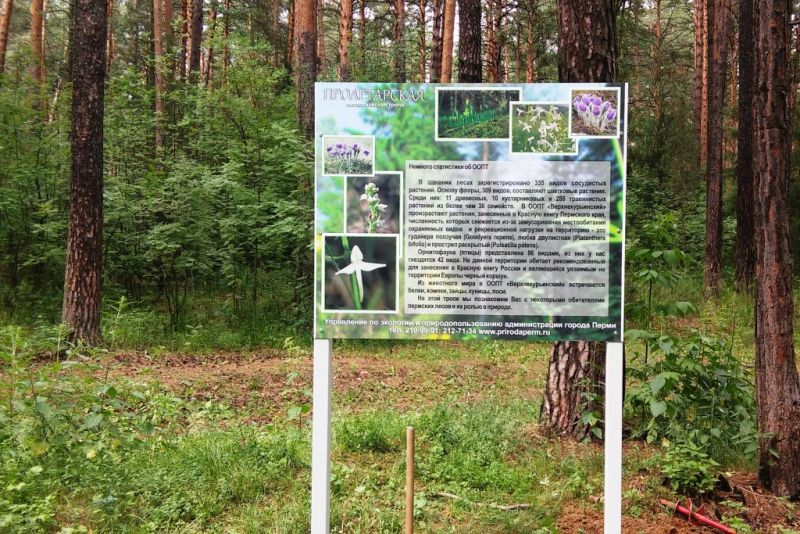 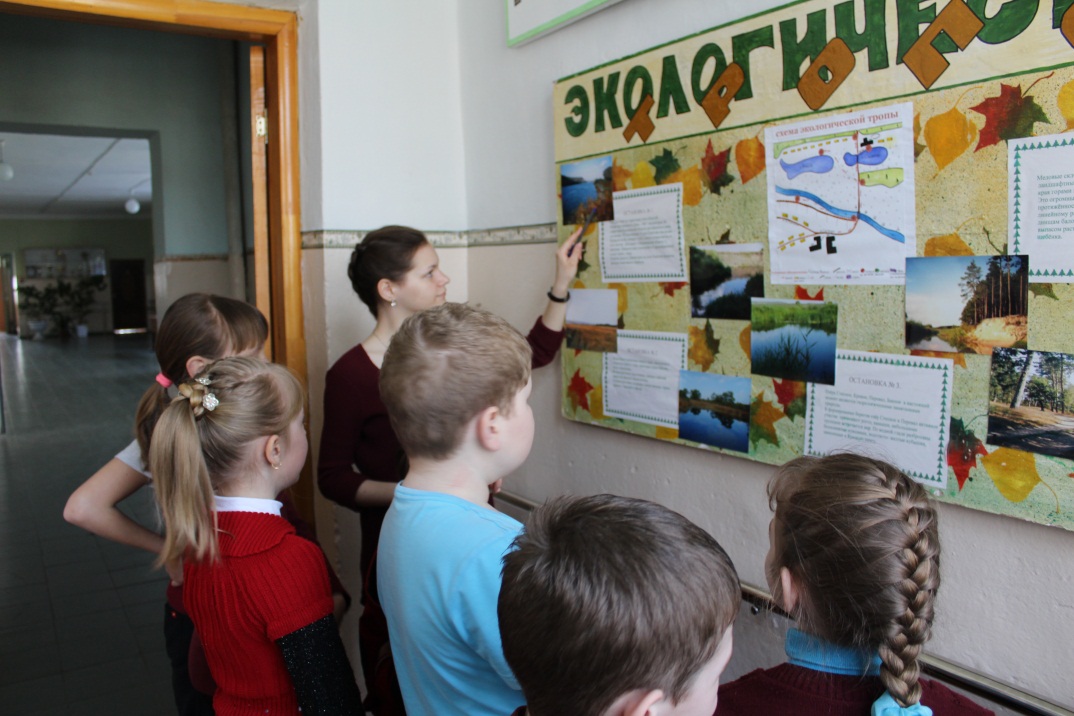 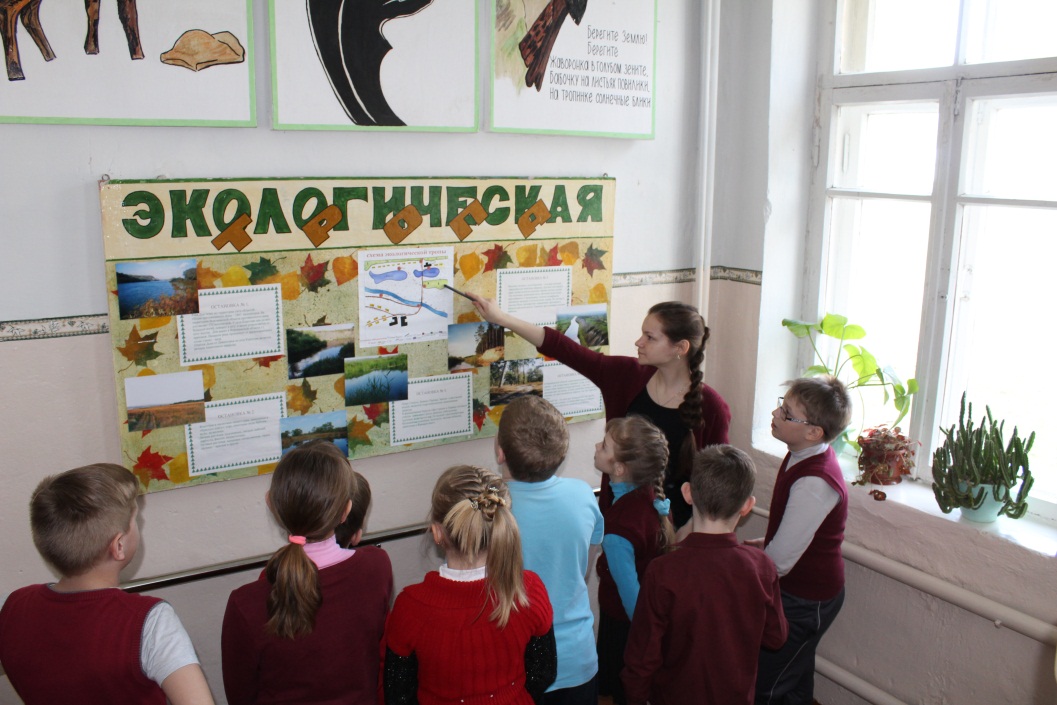 Организация выставки и проведение экологического урока 
«Заповедные места родного края»
(Совместная работа с Коротоякской сельской библиотекой)
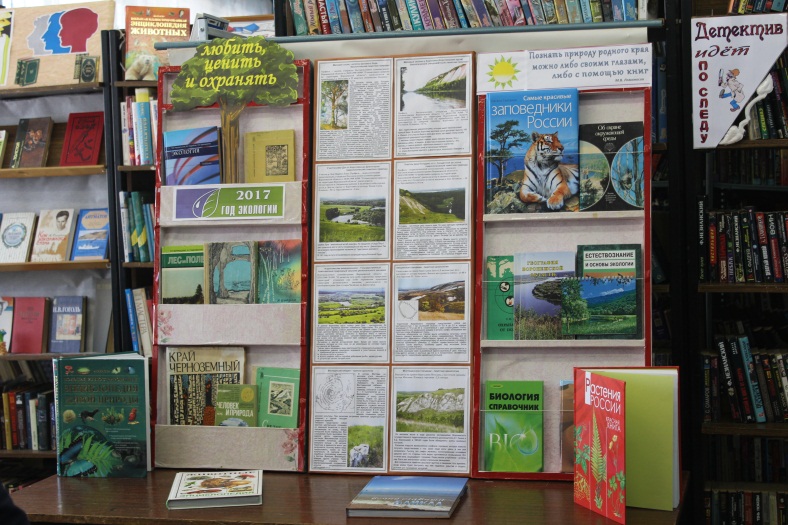 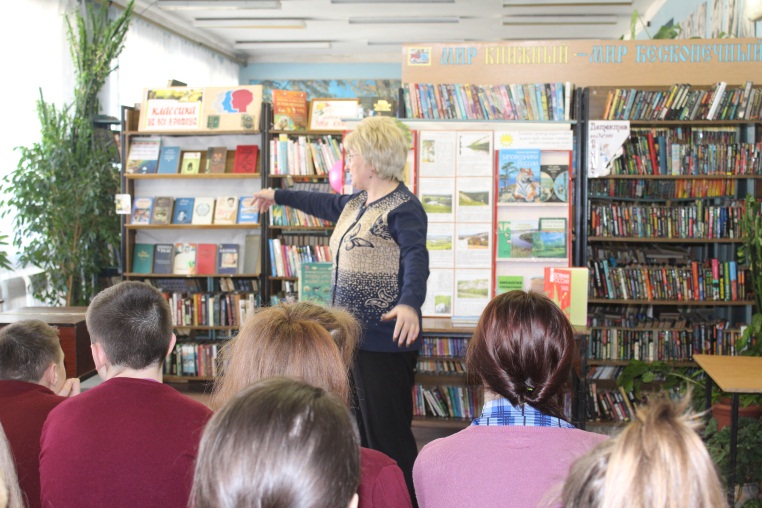 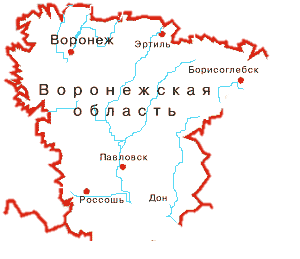 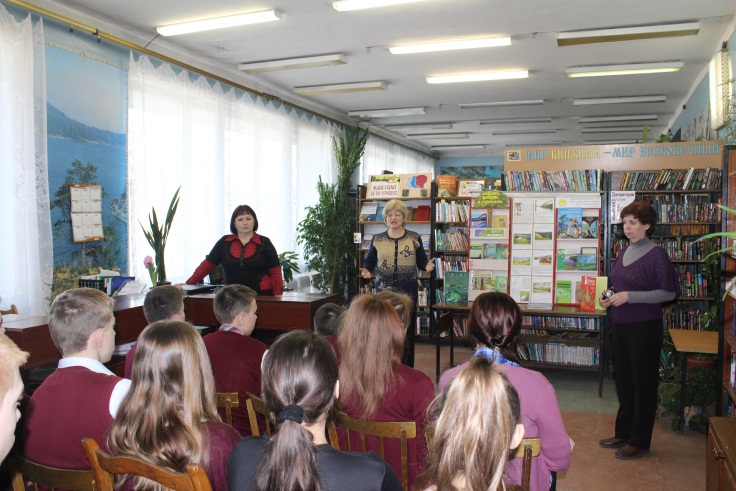 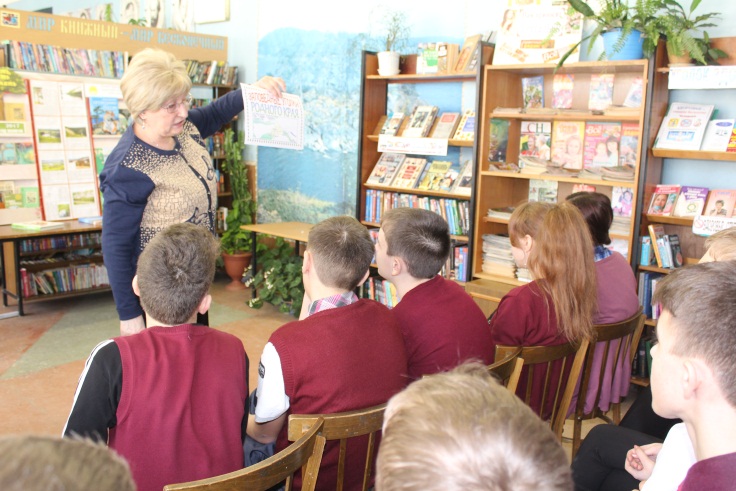 Активный участник экологических субботников
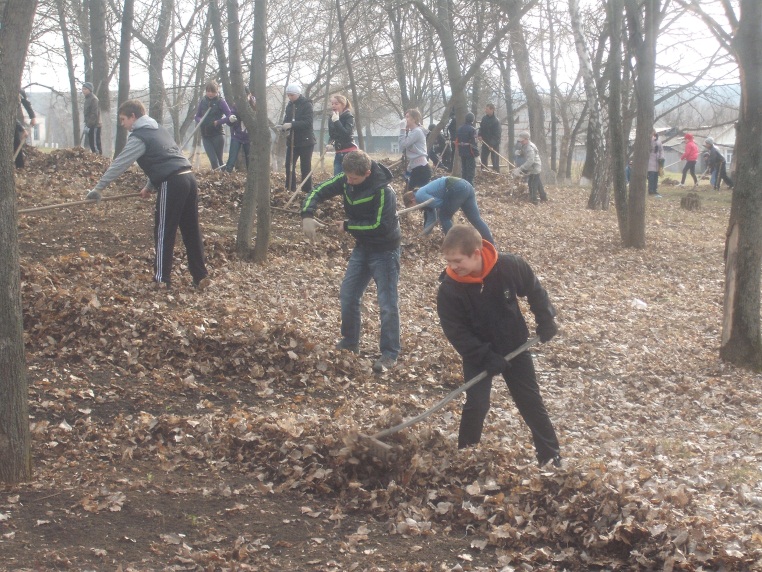 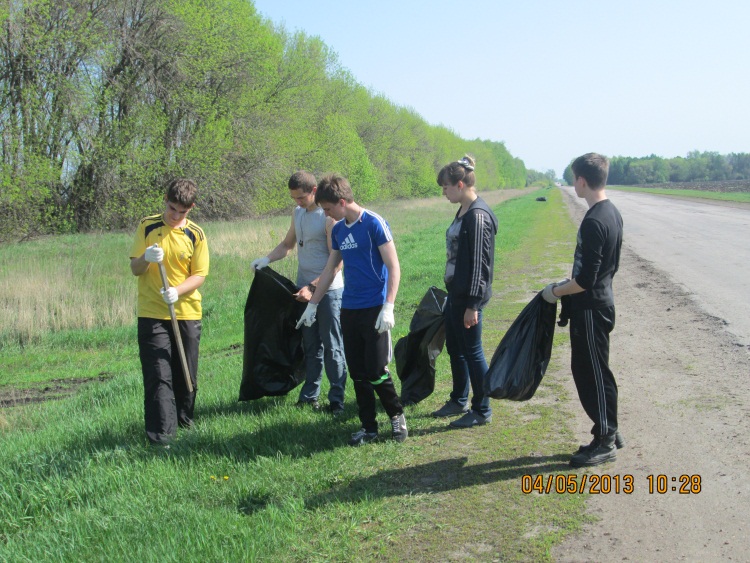 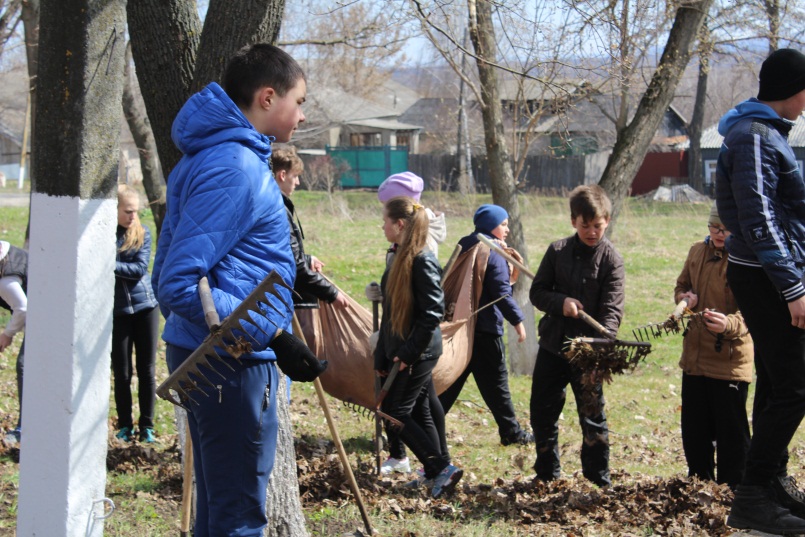 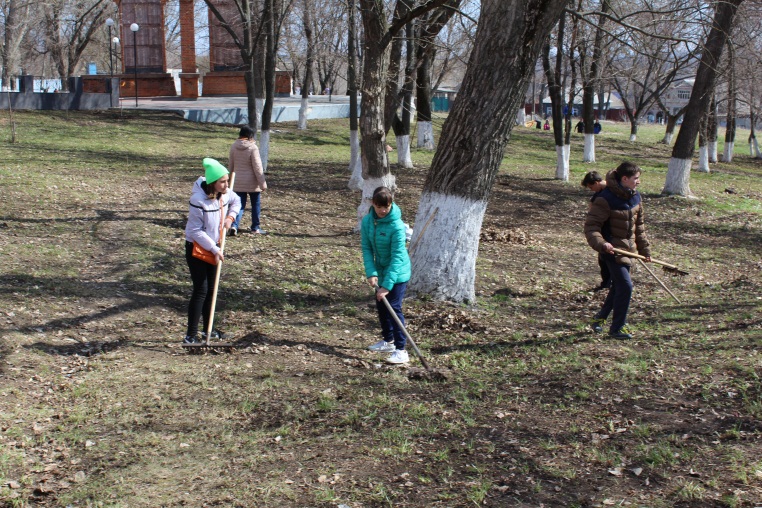 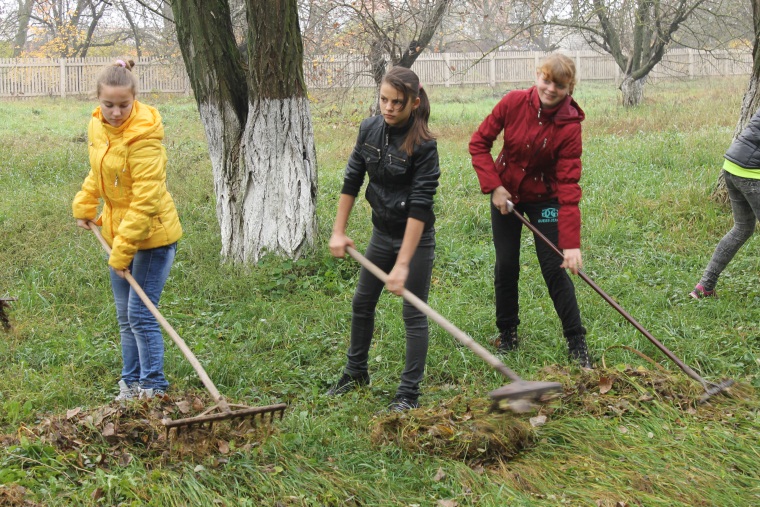 Награды в области экологического воспитания
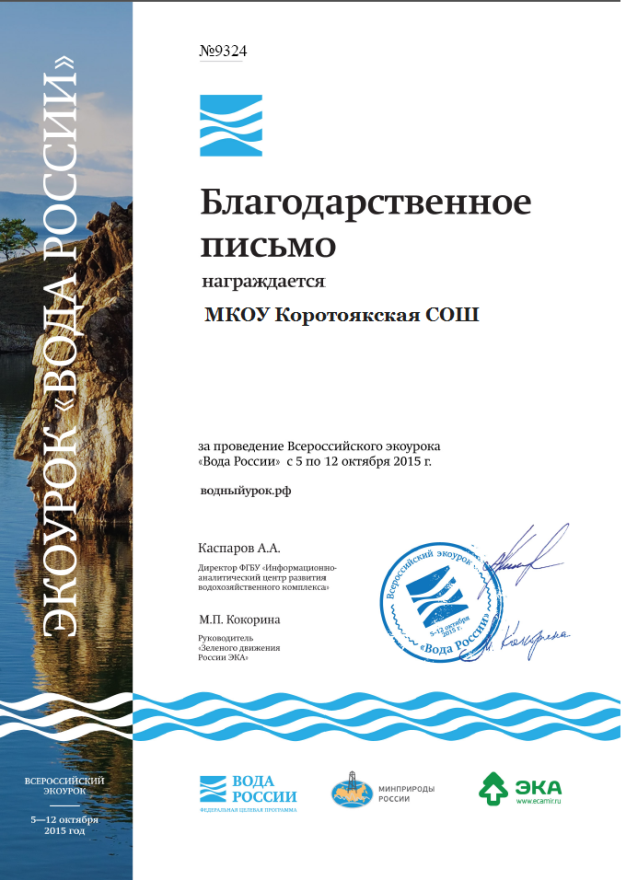 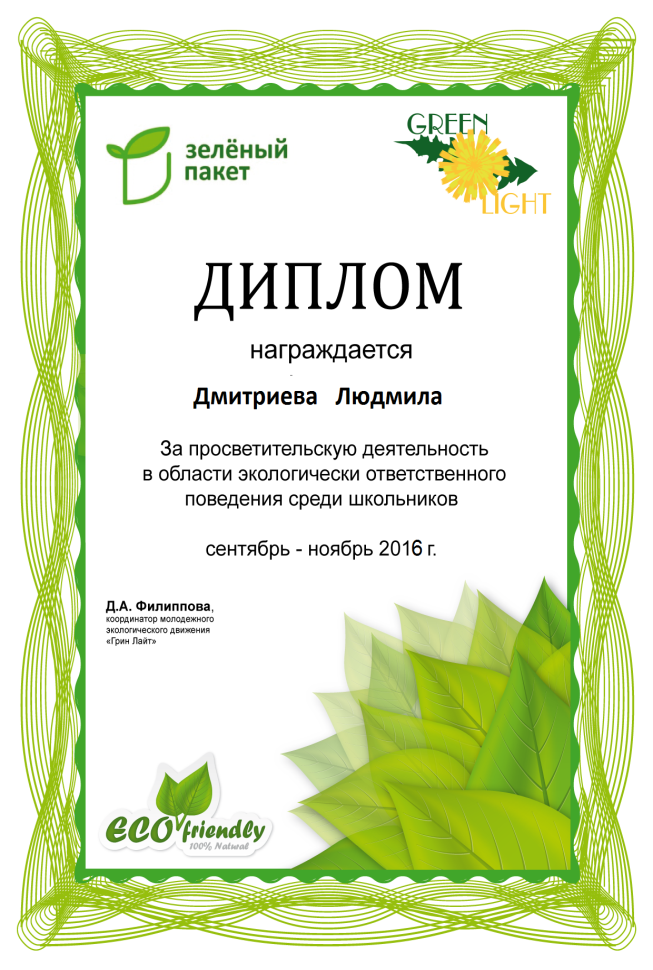 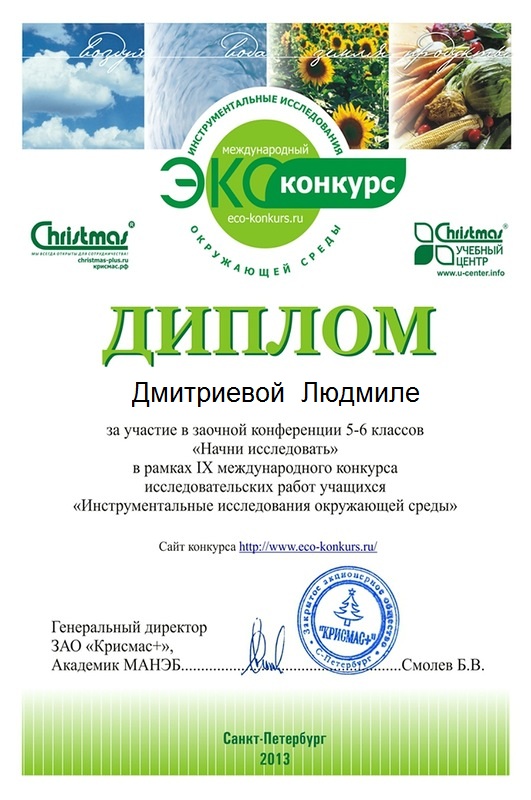 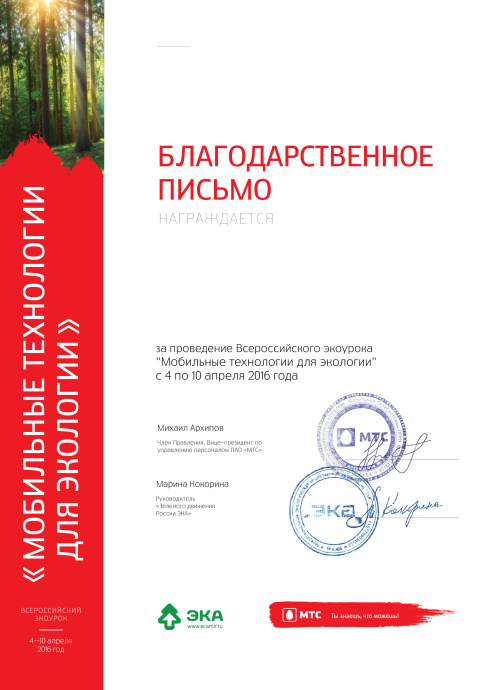 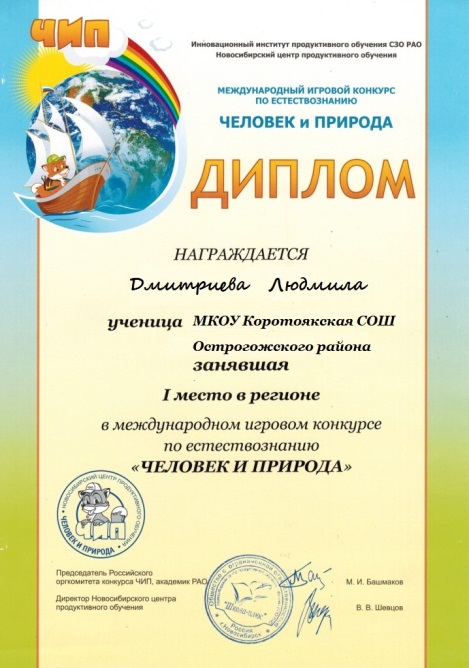